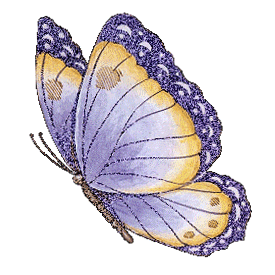 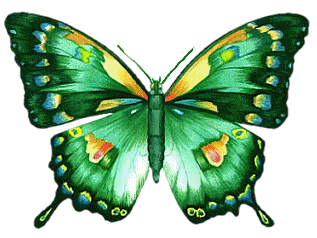 Состав чисел в пределах 10.
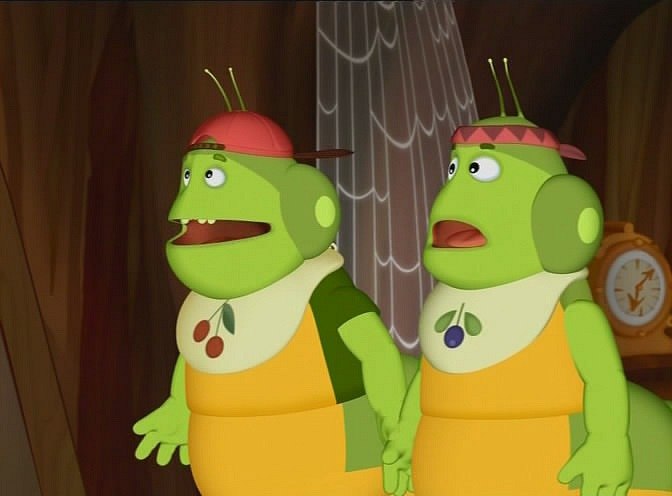 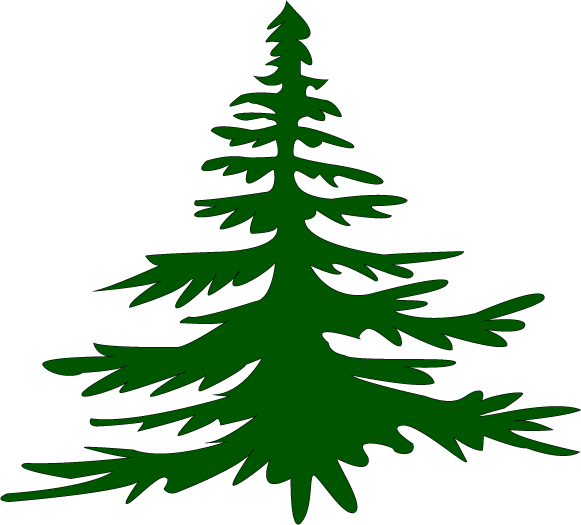 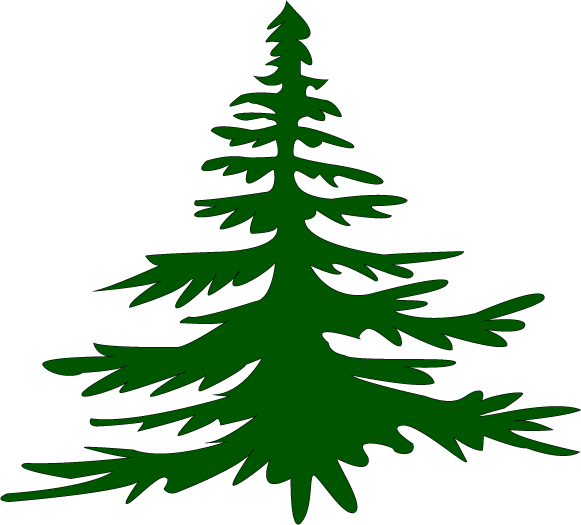 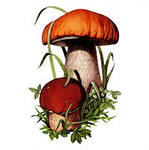 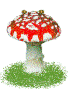 1.Назовите соседей числа 5.
А)4 и 6.
В)3 и 6.
С)2 и 3.
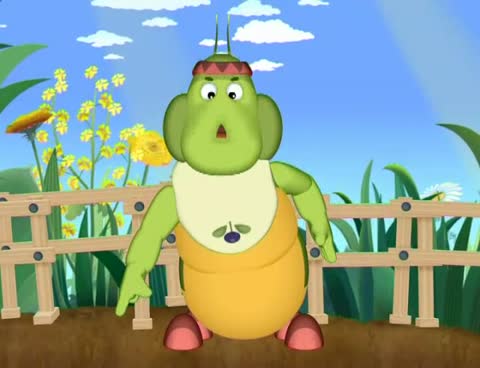 2.Назовите соседей числа 8.
А)6 и 9.
В)7 и 9.
С)5 и 9.
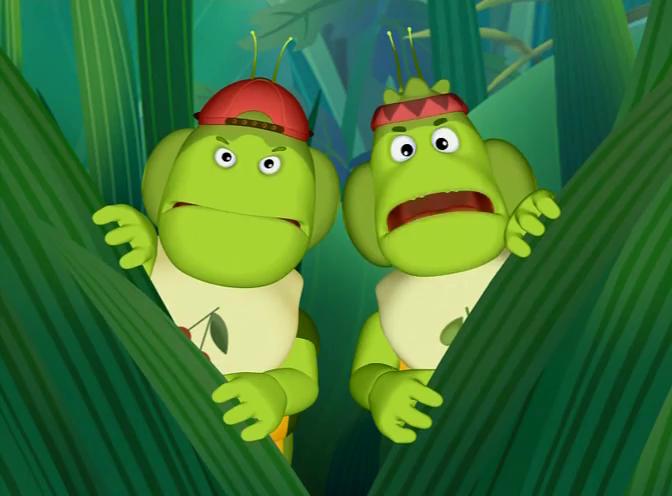 3. Назовите соседей  числа 6.
А)4 и 5.
В)7 и 8.
С)5 и 7.
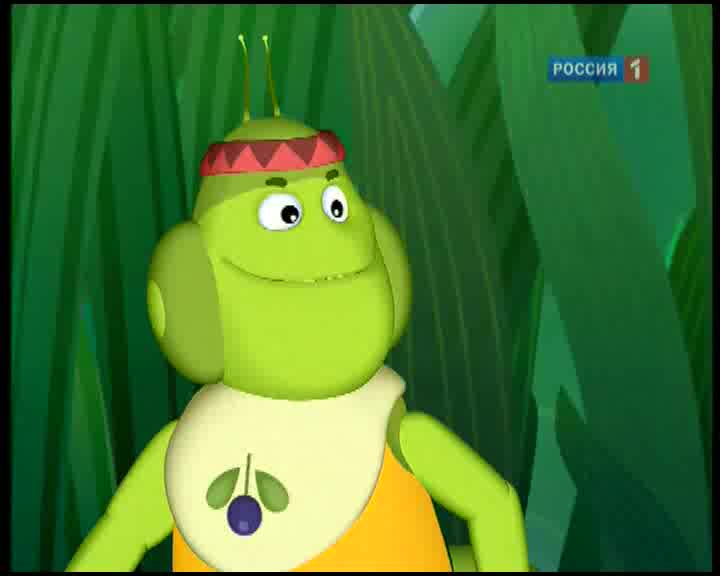 4.Какое число получится, если из 7 вычесть 4.
А)6.
В)3.
С)5.
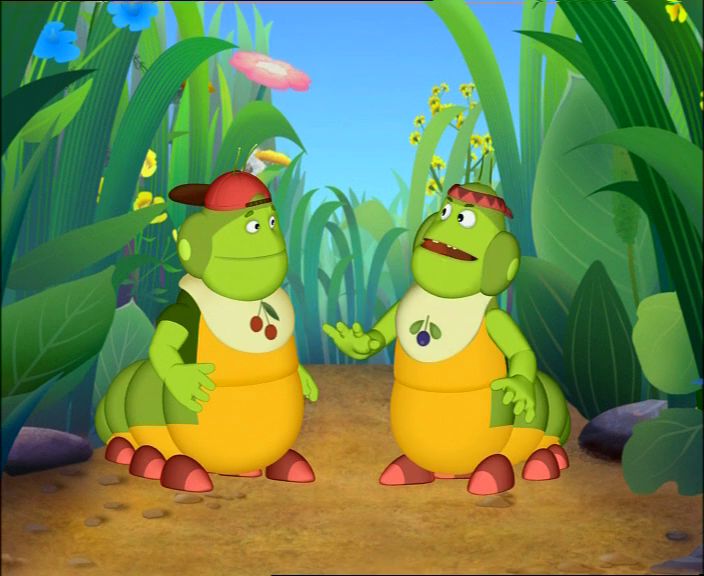 5.Какое число получится  при сложении чисел 2 и3.
А)5.
В)7.
С)4.
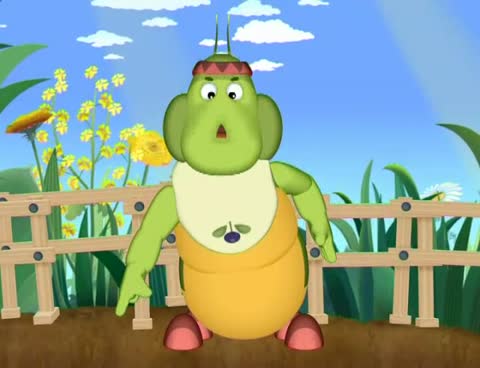 6.На сколько 3 меньше 7?
А)на 5.
В)на 3.
С)на 4.
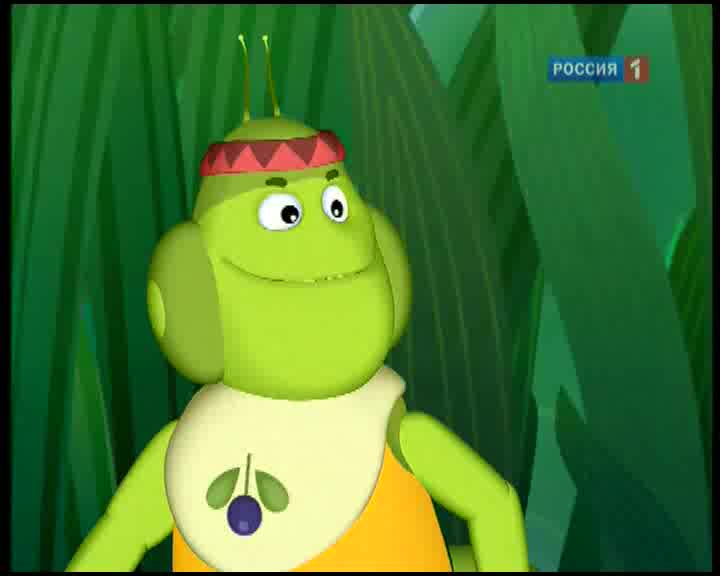 7.На сколько 9 больше 5?
А)5.
В)3.
С)4.
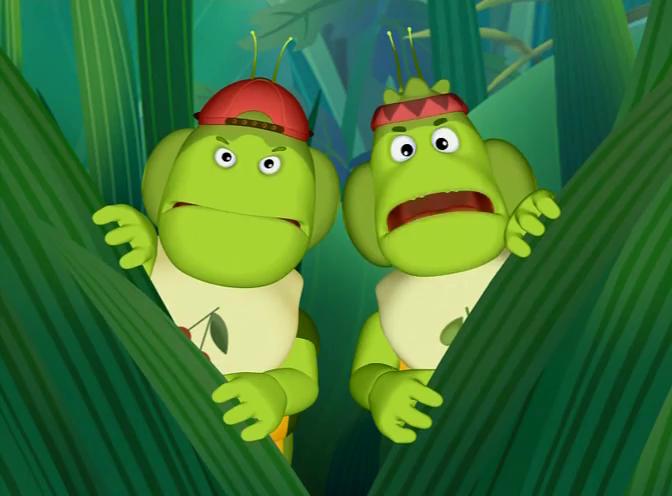